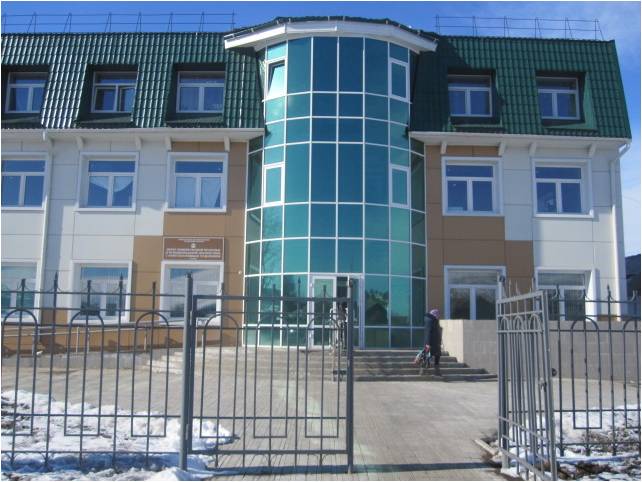 Государственное бюджетное учреждение здравоохранения «Бичурская ЦРБ»
671360, Республика Бурятия, Бичурский район, с. Бичура,
 ул. Советская, 38
Тел/факс: 8(30133)41 224

E-mail: bichurskaya_bolnica@mail.ru
Территория обслуживания
Радиус обслуживания ЦРБ
До Хонхолоя – 77 км
До Среднего Харлуна – 58 км.
Общая площадь обслуживания  - 
6 201 км²
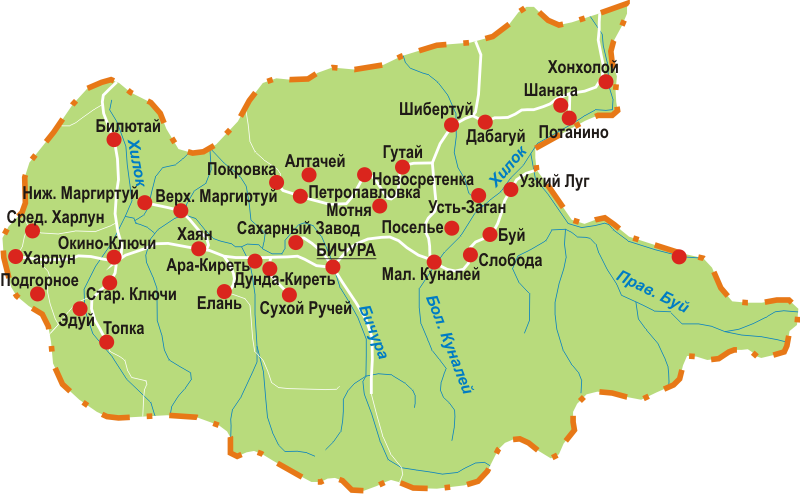 Шибертуйская ВА
Потанинская ВА
Мало-Куналейская
 ВА
Окино-Ключевская амбулатория врача общей практики
Центр ОВП, круглосуточный стационар
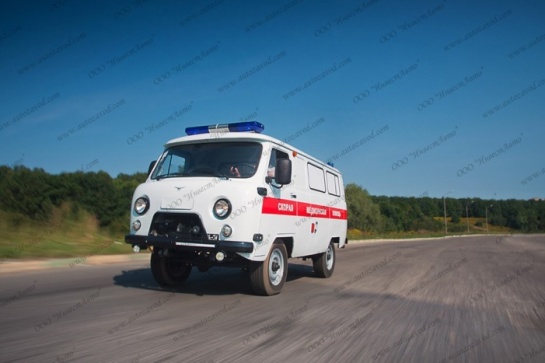 Вакансии
Меры социальной поддержки
Предоставление арендуемого жилья, с оплатой 50% за счет ЦРБ
Выплата подъемных для молодых специалистов
 Предоставление места в ДДУ, школе
 Обучение в ординатуре (возможна оплата ординатуры за счет ЦРБ), профессиональная переподготовка
Ежеквартальная доплата к стипендии в размере 3000 рублей, обучающимся в ВУЗах на 5-6 курсах ординатуры ( 2 года обучения).
Перспективы развития
Профессиональная переподготовка


   медицинских кадров



  Целевая (контрактная) подготовка


  кадров



  
  Обучение на ведущих базах


  Российской Федерации


  
  Участие в международных и


 межрегиональных конференциях,


 семинарах.
6